Заполнение форм ППЭ
Подготовка к проведениюЕГЭ в аудитории
В день проведения экзамена организатор в аудитории ППЭ должен:
получить у руководителя ППЭ:
форму ППЭ-05-01 «Список участников ЕГЭ в аудитории ППЭ» (2 экземпляра);
форму ППЭ-05-02 «Протокол проведения ЕГЭ в аудитории»;
форму ППЭ-12-02 «Ведомость коррекции персональных данных участников ЕГЭ в аудитории»;
форму ППЭ-12-03 «Ведомость использования дополнительных бланков ответов № 2»;
форму ППЭ-16 «Расшифровка кодов образовательных организаций»;
форма ППЭ-12-02
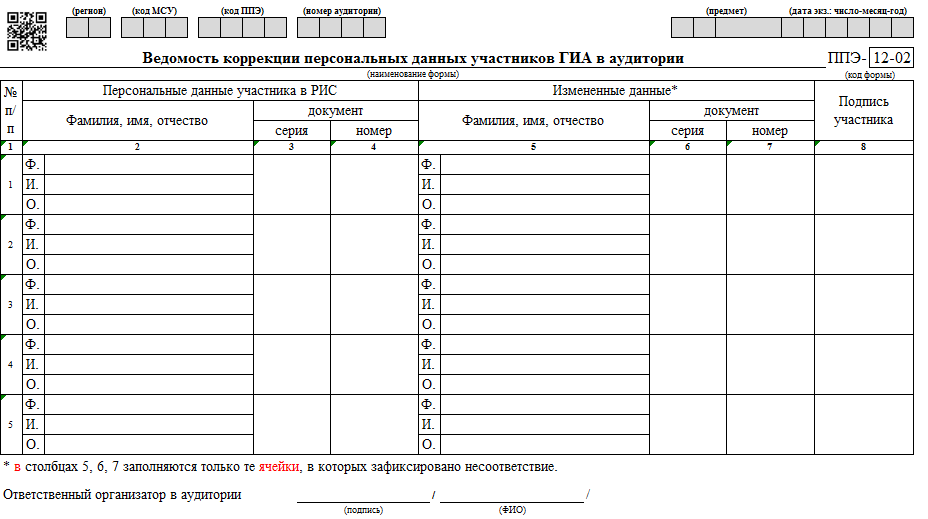 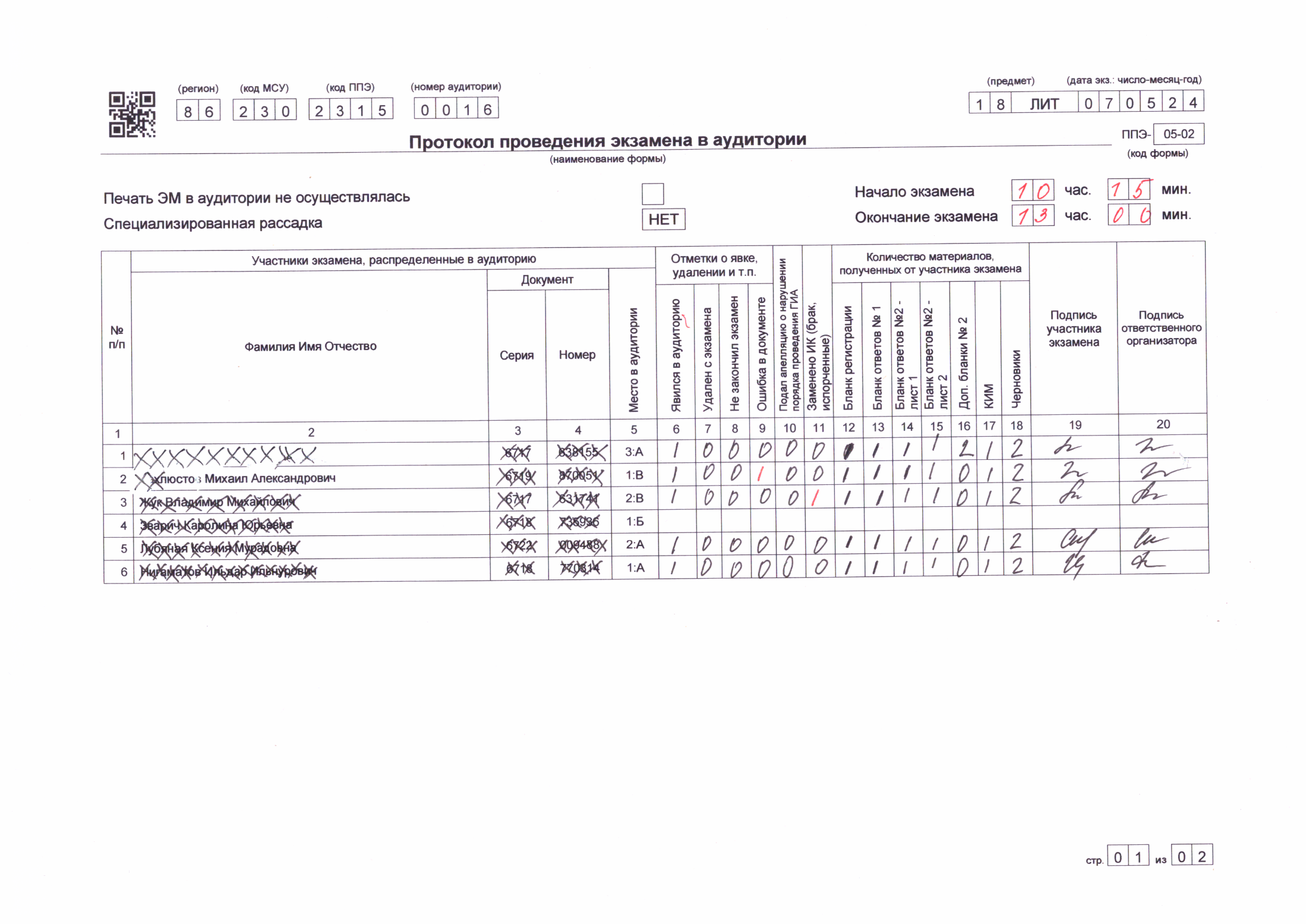 4
Состав индивидуального комплекта ЕГЭ
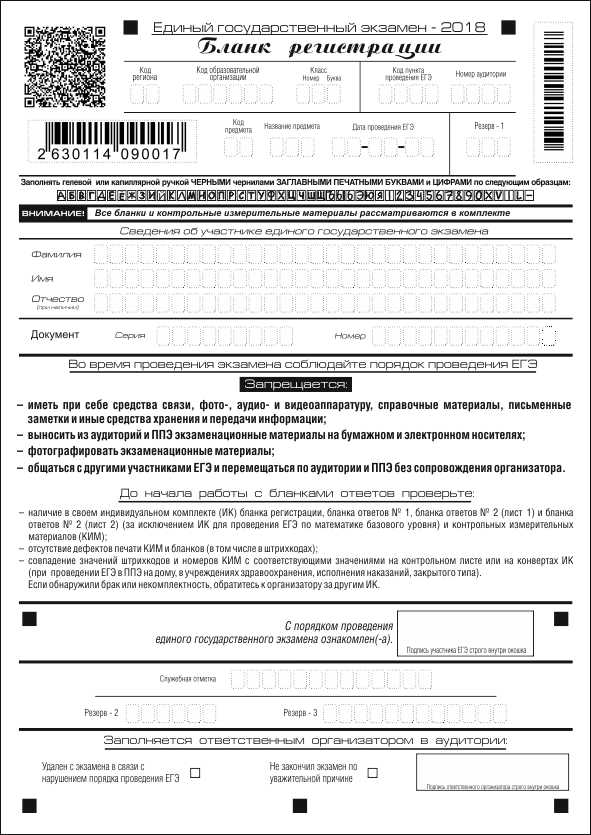 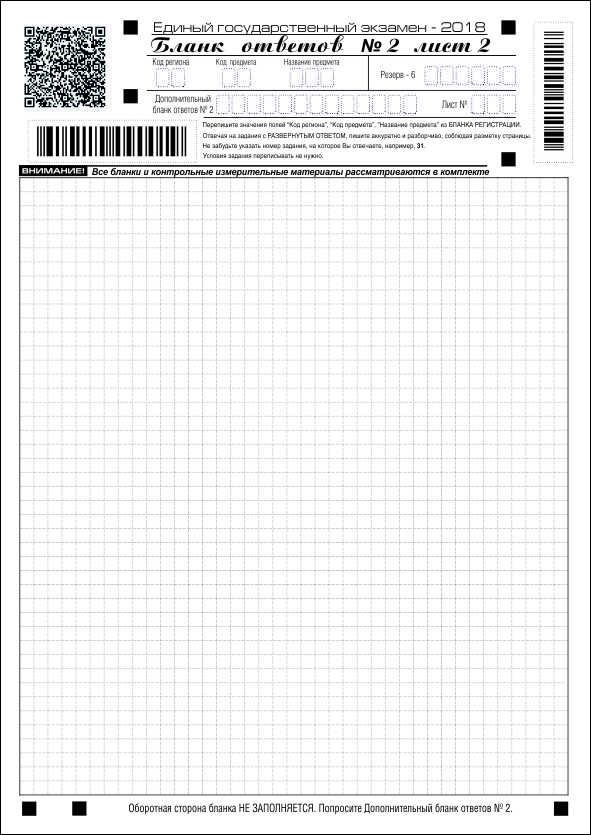 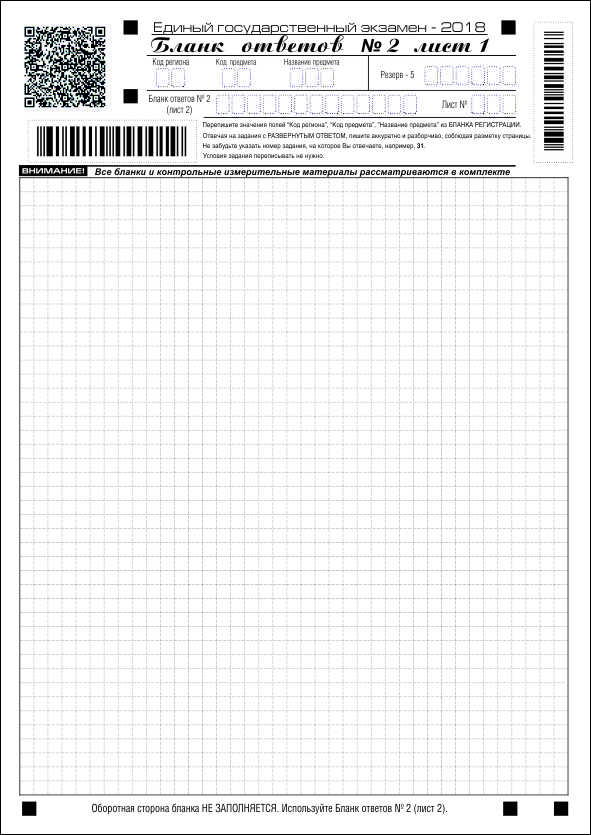 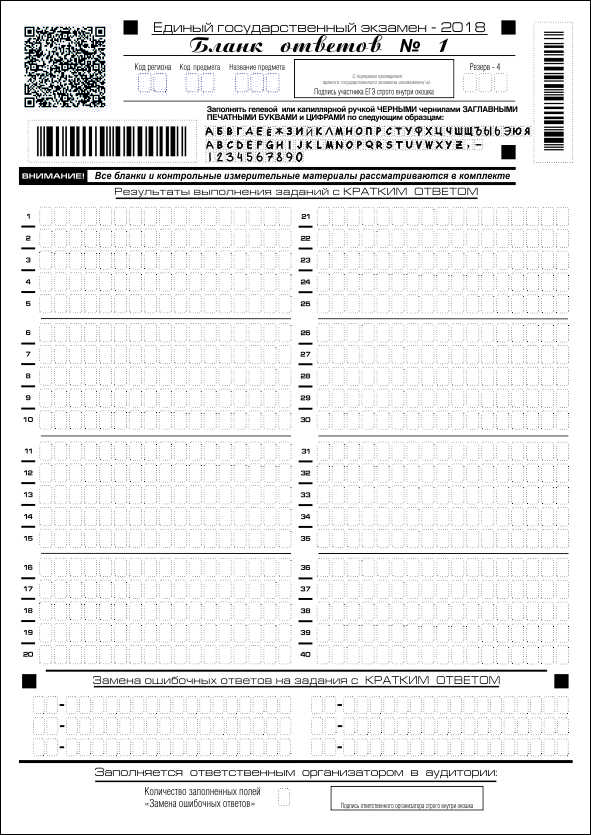 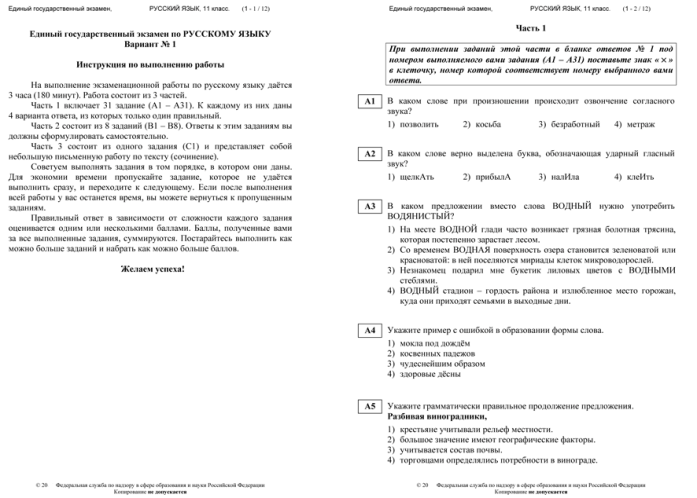 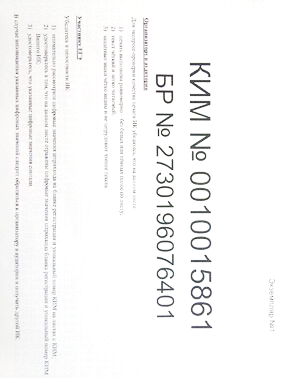 Черно-белые бланки:
бланк регистрации
бланк ответов № 1
бланк ответов № 2 лист 1
бланк ответов № 2 лист 2
КИМ
Контрольный лист
При выходе участника из аудитории организаторы должны проверить комплектность оставленных на рабочем столе участником ЕГЭ ЭМ и черновиков, заполнить форму ППЭ-12-04МАШ
Машиночитаемая форма
12-04-МАШ
Обязательно заполнить номер страницы!


НЕЛЬЗЯ 
ставить прочерк Z на незаполненных строках формы
Каждый выход участника фиксируется в ведомости ППЭ-12-04МАШ  
(каждый выход – новая строка при заполнении формы ППЭ-12-04)
ФОРМА ЗАПОЛНЯЕТСЯ ЧЕРНОЙ ГЕЛЕВОЙ РУЧКОЙ.
Выдача ДБО
Если участнику ВЫДАЕТСЯ ДБО, организатор переносит номер ДБОна лист 2 бланка ответов №2:
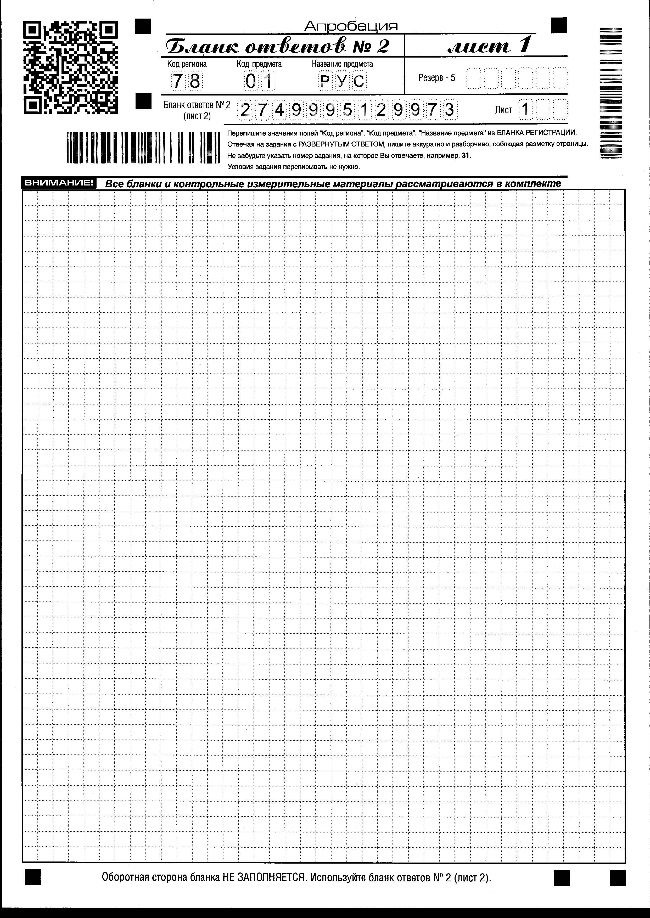 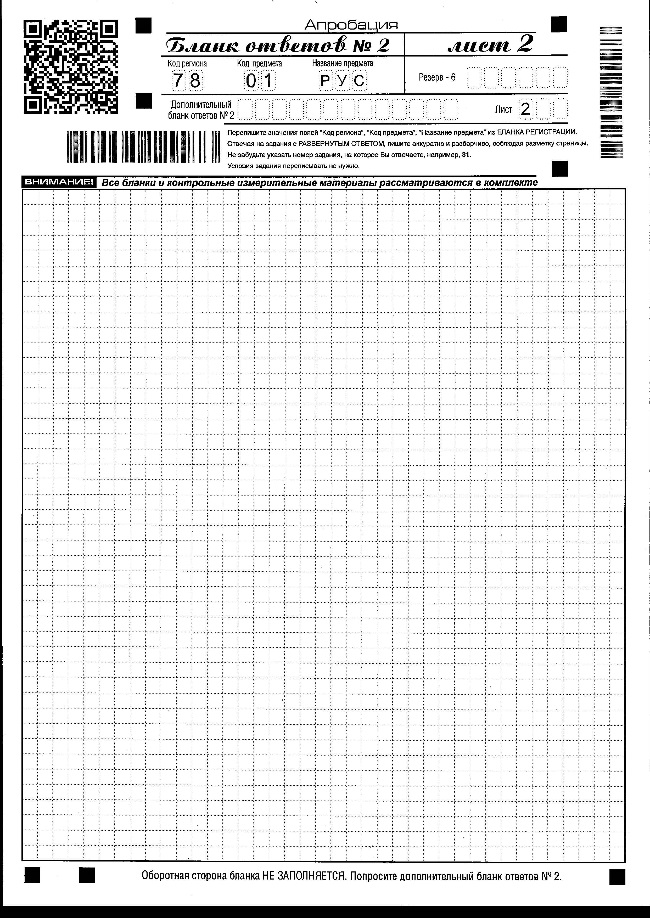 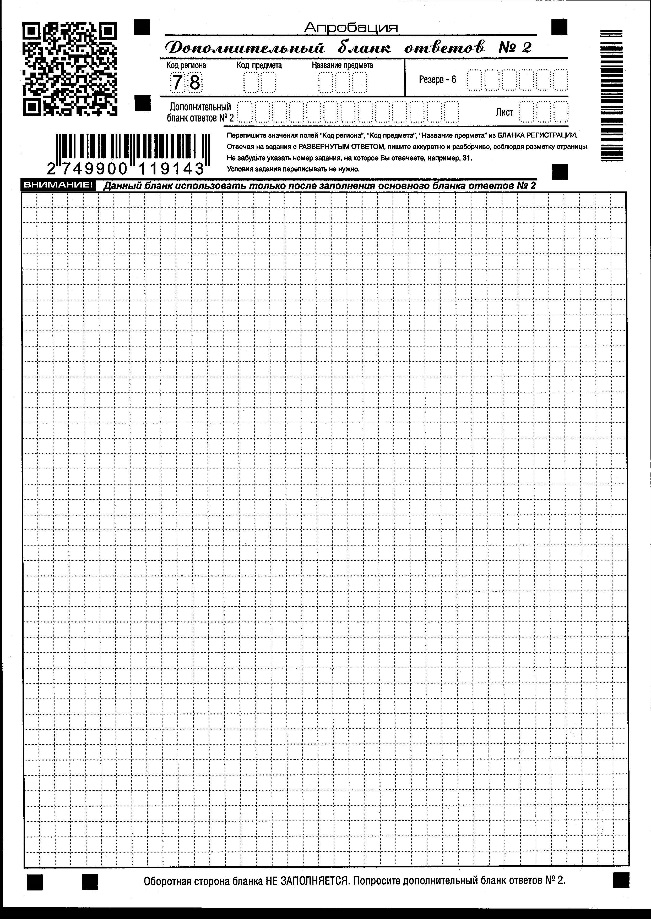 3
Вписываем номер ДБО на лист 2 бланка №2, указываем № листа на ДБО. Нумерация листов ДБО начинается с №3.
Номер листа 2 впечатан автоматически и связывает две страницы бланка №2 между собой
проверить бланки ответов № 1 на наличие замены ошибочных ответов на задания с кратким ответом:
Завершение ЕГЭ
 в аудитории
По окончании экзамена ответственный организатор должен:
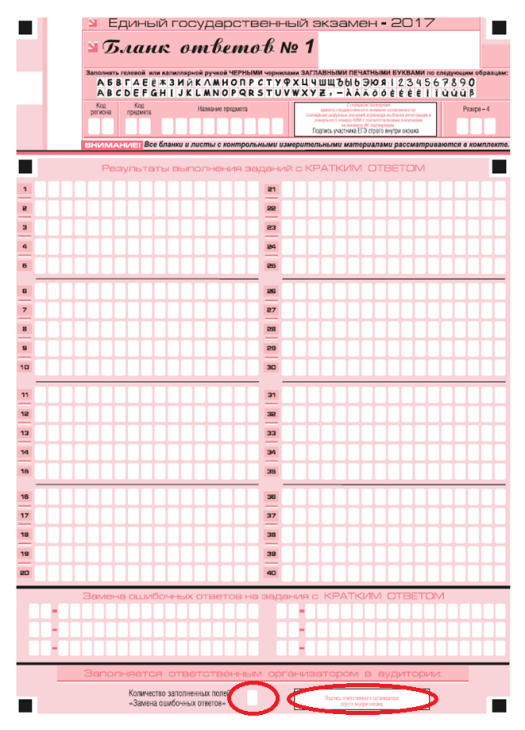 в случае, если есть замена посчитать количество замен ошибочных ответов и заполнить поле «Замена ошибочных ответов» и поставить свою подпись;
в случае, если участник не использовал поле «Замена ошибочных ответов на задания с кратким ответом», то организатор в поле «Замена ошибочных ответов» ставит «Х» и свою подпись.
Бланк №1
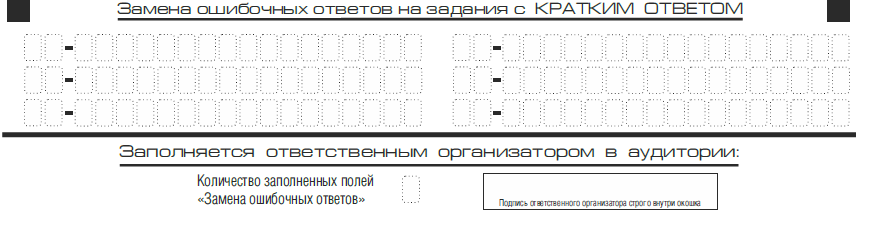 12
1
23
31
3
13
3
ПОДПИСЬ
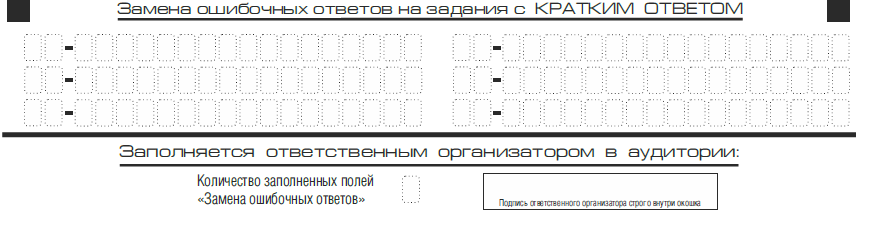 Х
ПОДПИСЬ
9
Сбор материалов: Бланки ответов
После окончания экзаменаДействия ответственного организатора
ДБО №2 – ЗА ОСНОВНЫМ БЛАНКОМ ОТВЕТОВ №2 лист 2 КОНКРЕТНОГО УЧАСТНИКА
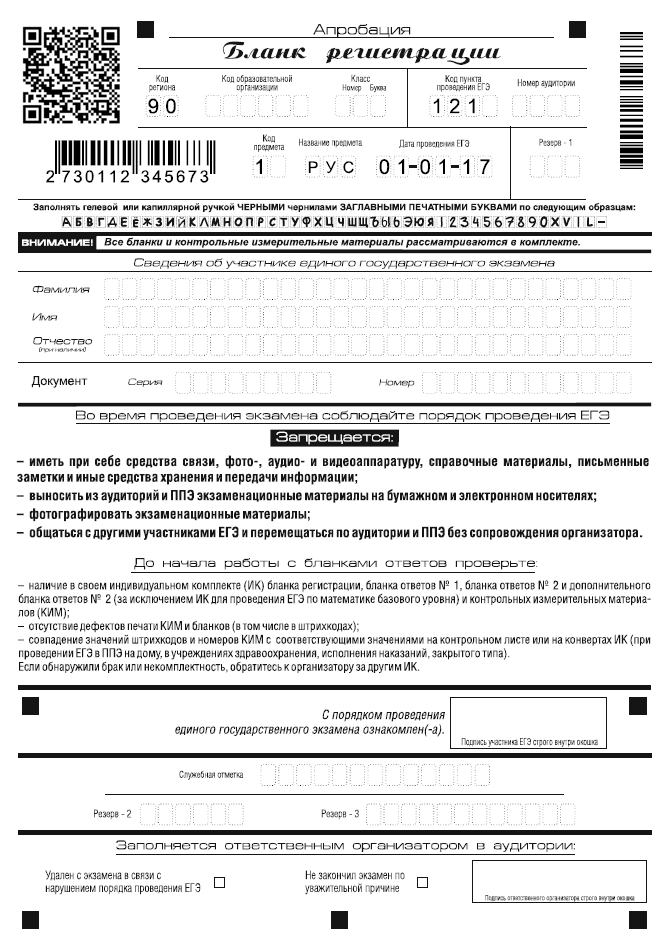 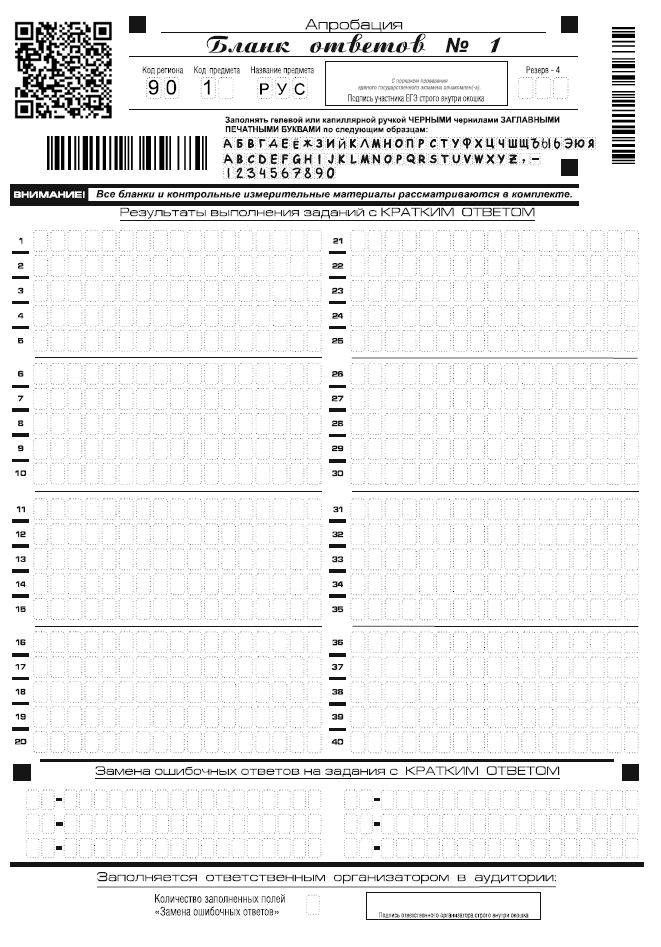 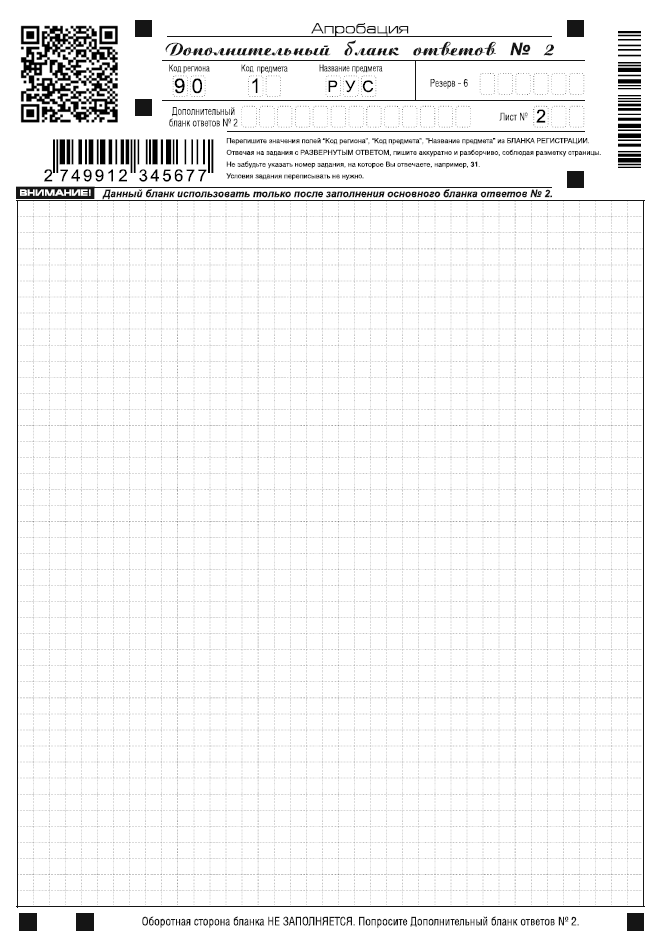 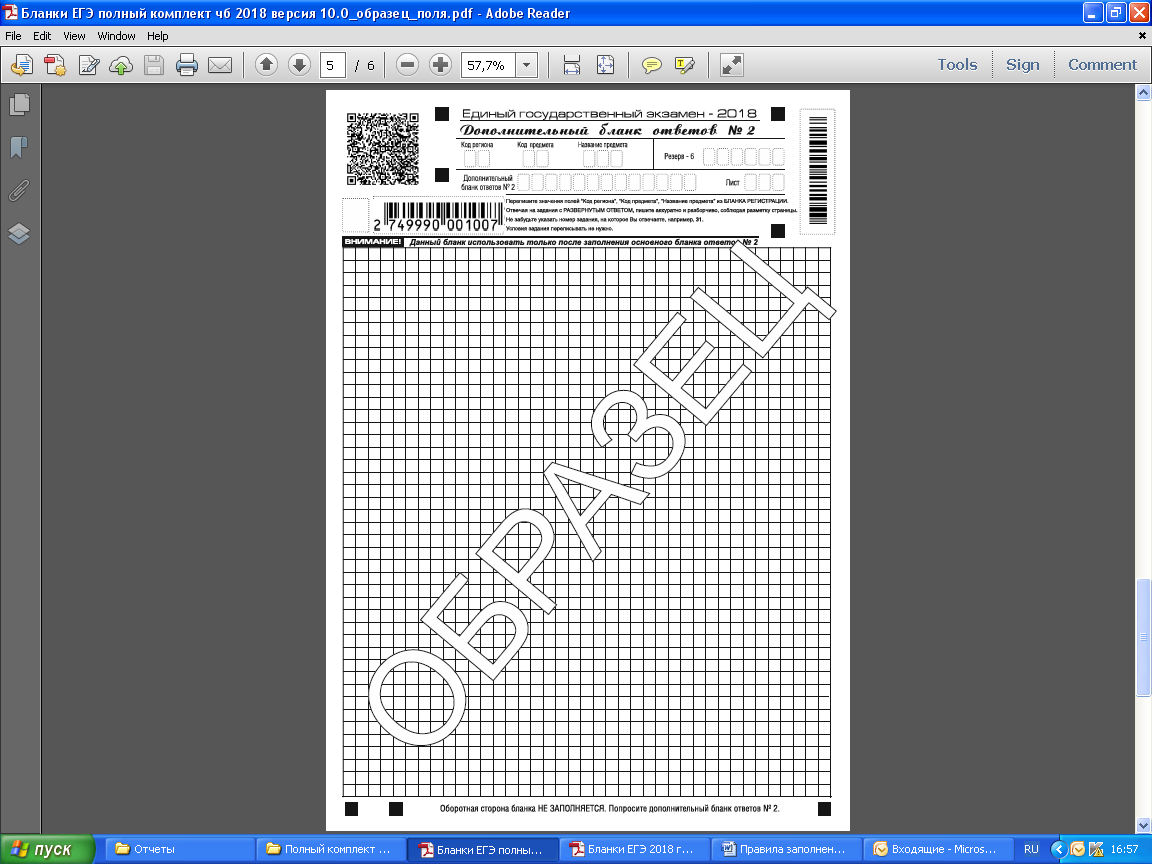 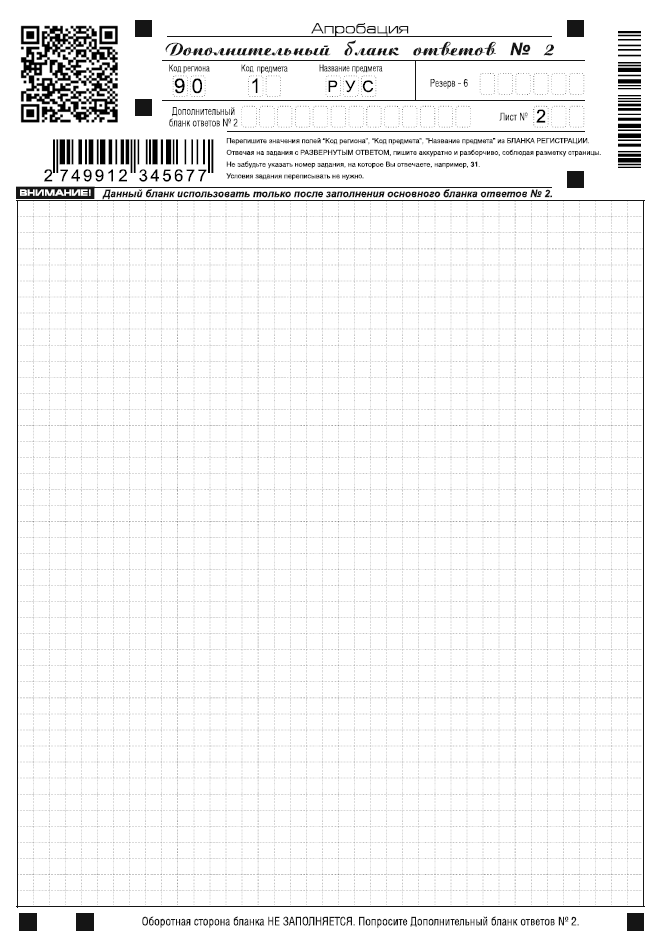 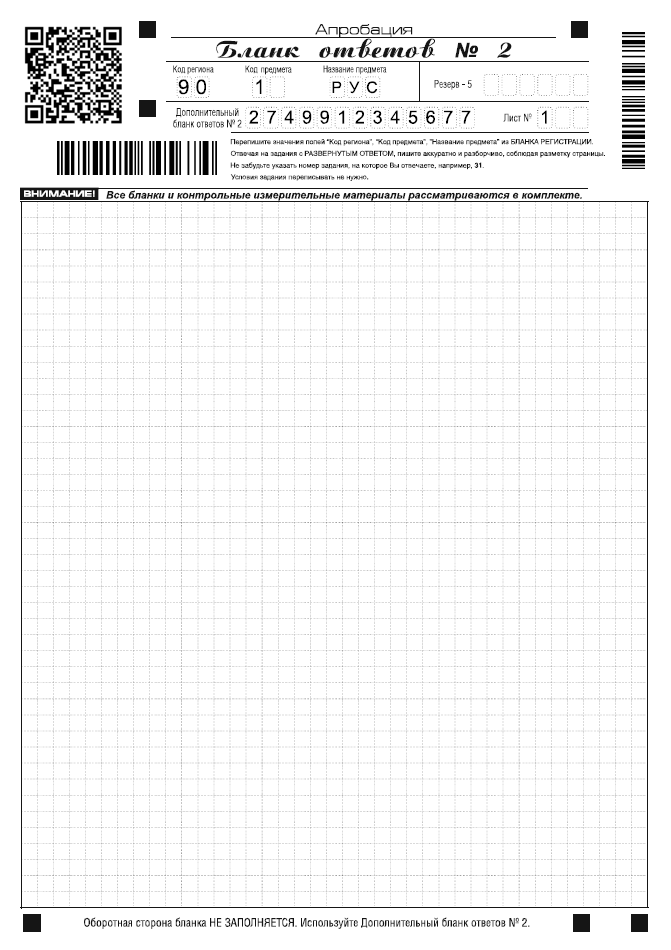 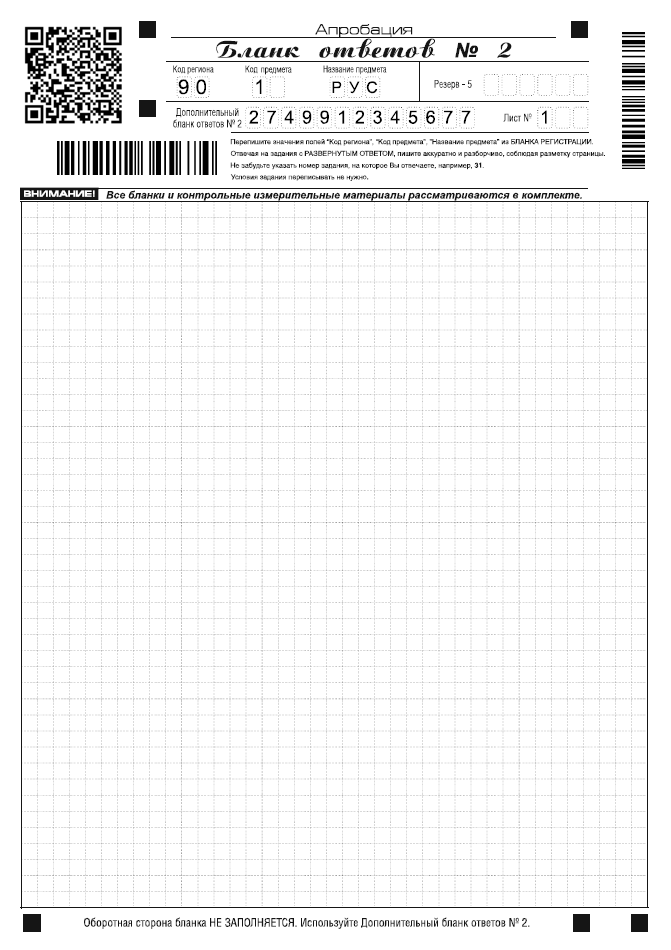 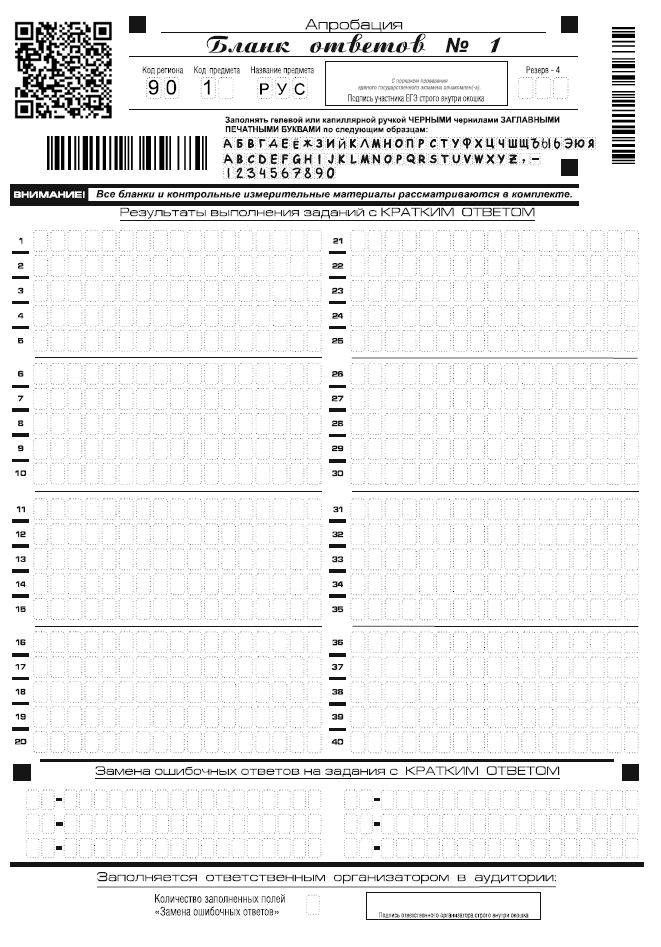 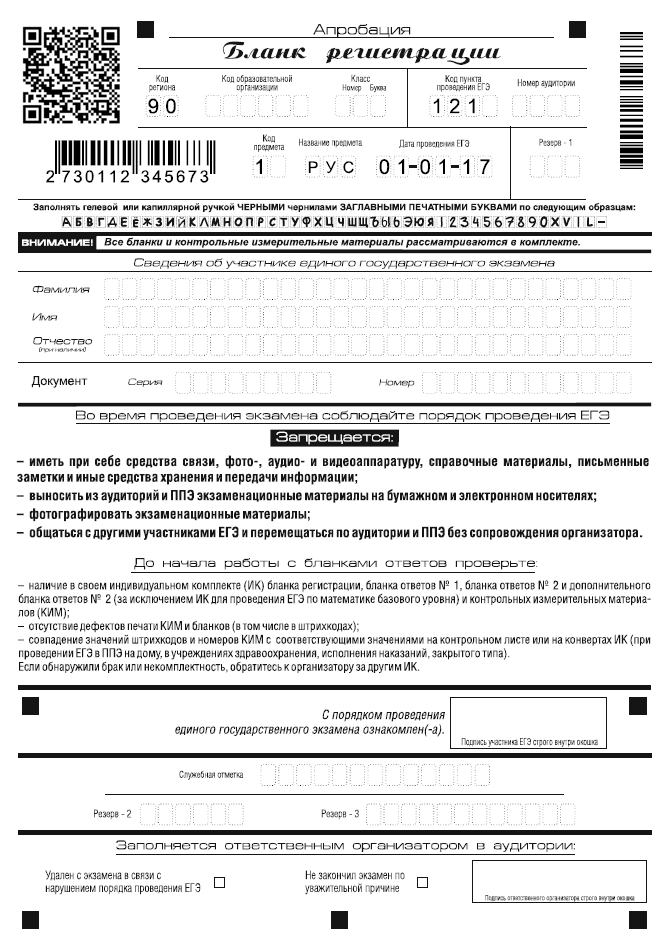 БЛАНКИ ЕГЭСКЛАДЫВАЮТСЯ КОМПЛЕКТАМИ:
БР, 
№1, 
Б№2 лист 1, Б№2 лист 2, ДБО №2 
И УПАКОВЫВАЮТСЯ В ОДИН ВДП
10
www.ege.spb.ru			      (812) 576-34-40
Сбор материалов: Бланки ответов
После окончания экзаменаДействия ответственного организатора
УПАКОВЫВАТЬ БЛАНКИ ОТВЕТОВ В ИНЫЕ КОНВЕРТЫ 
КАТЕГОРИЧЕСКИ ЗАПРЕЩЕНО!
ОБЩЕЕ КОЛИЧЕСТВО БЛАНКОВ
УКАЗАТЬ КОЛИЧЕСТВО
БЛАНКОВ
ПО ТИПАМ
11
www.ege.spb.ru			      (812) 576-34-40
Сбор материалов: испорченные, бракованные эм
После окончания экзаменаДействия ответственного организатора
ОБЩЕЕ КОЛИЧЕСТВО ИСПОРЧЕННЫХ (БРАКОВАННЫХ) ЭМ
12
www.ege.spb.ru			      (812) 576-34-40
Сбор материалов: ИСПОЛЬЗОВАННЫЕ КИМ С КОНТРОЛЬНЫМ ЛИСТОМ
После окончания экзаменаДействия ответственного организатора
Форма ППЭ-11 вкладывается в сейф-пакет
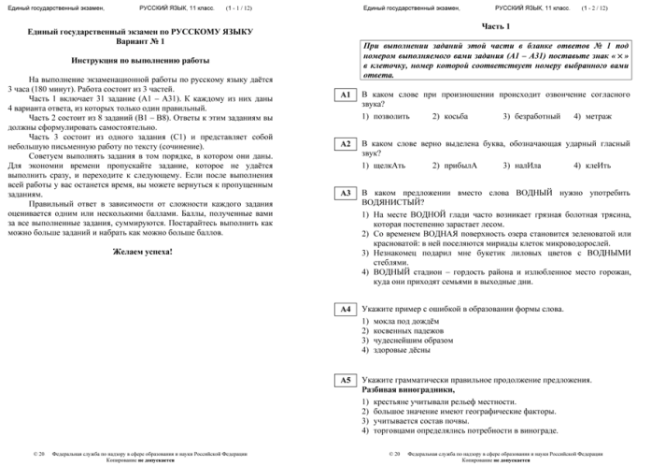 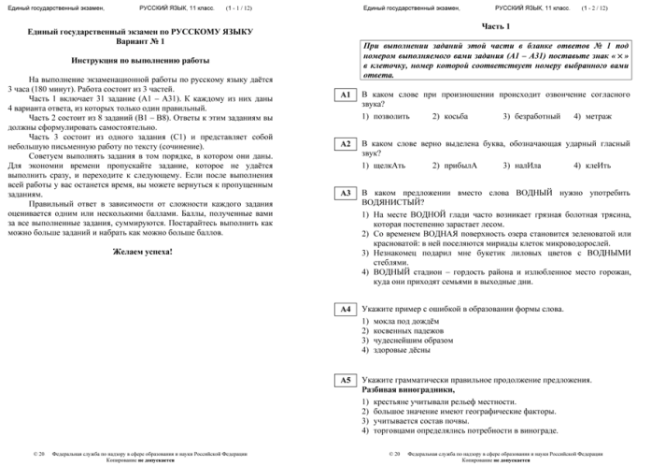 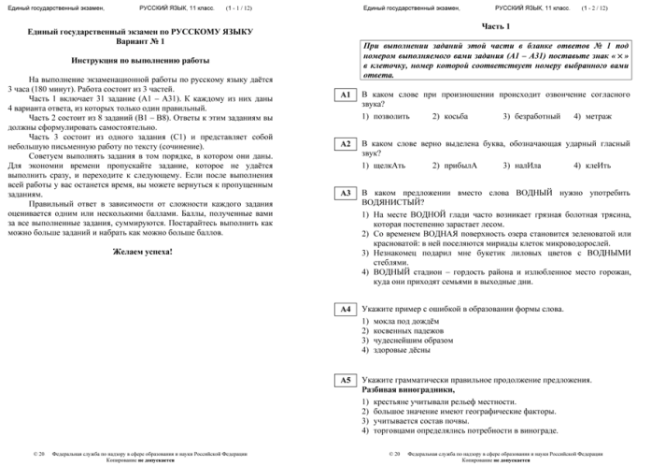 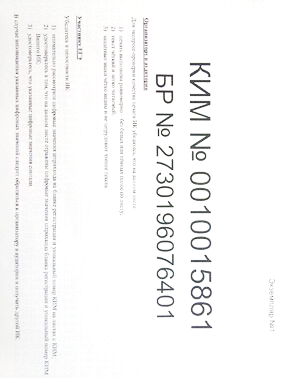 ОБЩЕЕ КОЛИЧЕСТВО ИСПОЛЬЗОВАННЫХ КИМ
13
www.ege.spb.ru			      (812) 576-34-40
Сбор материалов: Комплект аудитории
после окончания экзамена в аудитории
ответственный организатор передает руководителю ППЭ
ВОЗВРАТНЫЙ ДОСТАВОЧНЫЙ ПАКЕТС БЛАНКАМИ ОТВЕТОВ
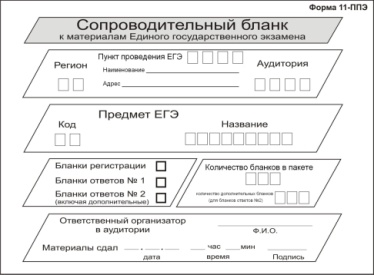 СЕЙФ-ПАКЕТ С ИСПОЛЬЗОВАННЫМИ КИМ И КОНТР. ЛИСТАМИ
ФОРМЫАУДИТОРИИ ППЭ
ПАКЕТС ЧЕРНОВИКАМИ
(хранится в ППЭ  в течение месяца со дня проведения ЕГЭ)
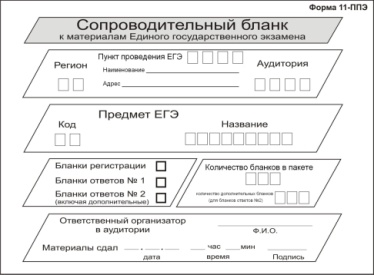 ВОЗВРАТНЫЙ ДОСТАВОЧНЫЙ ПАКЕТС ИСПОРЧЕННЫМИ (БРАКОВАННЫМИ) ЭМ
14
www.ege.spb.ru			      (812) 576-34-40
Спасибо за внимание!